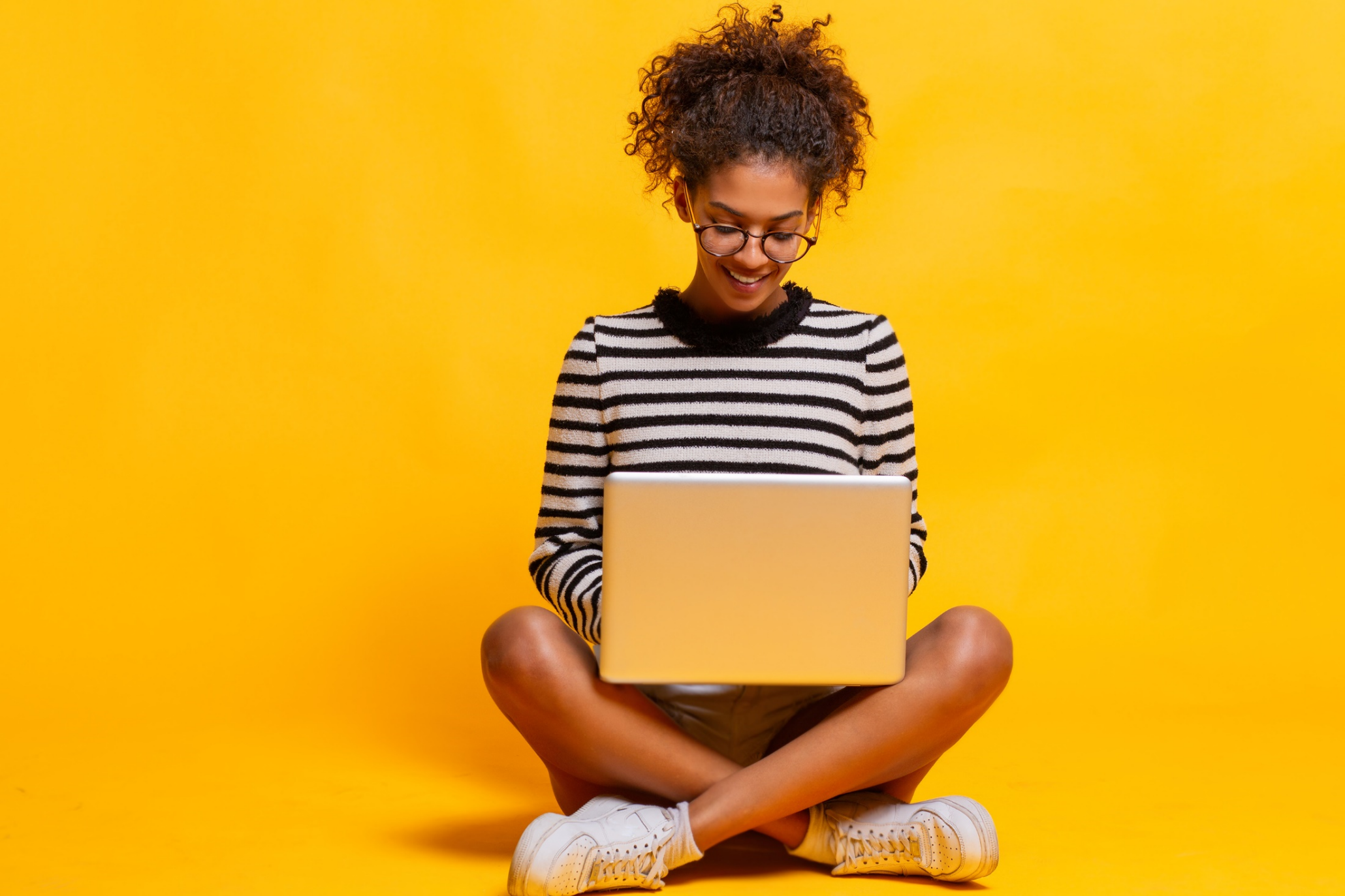 Anna van der Meulen, SKHS Undergraduate Chair

Vanessa McCourt, Academic Advisor
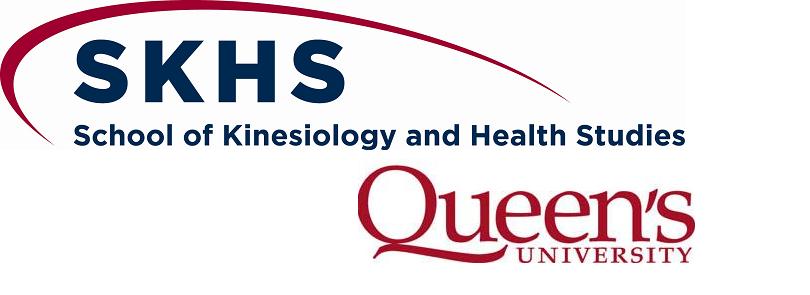 Registration for Health Studies students: 
	
everything you need to know
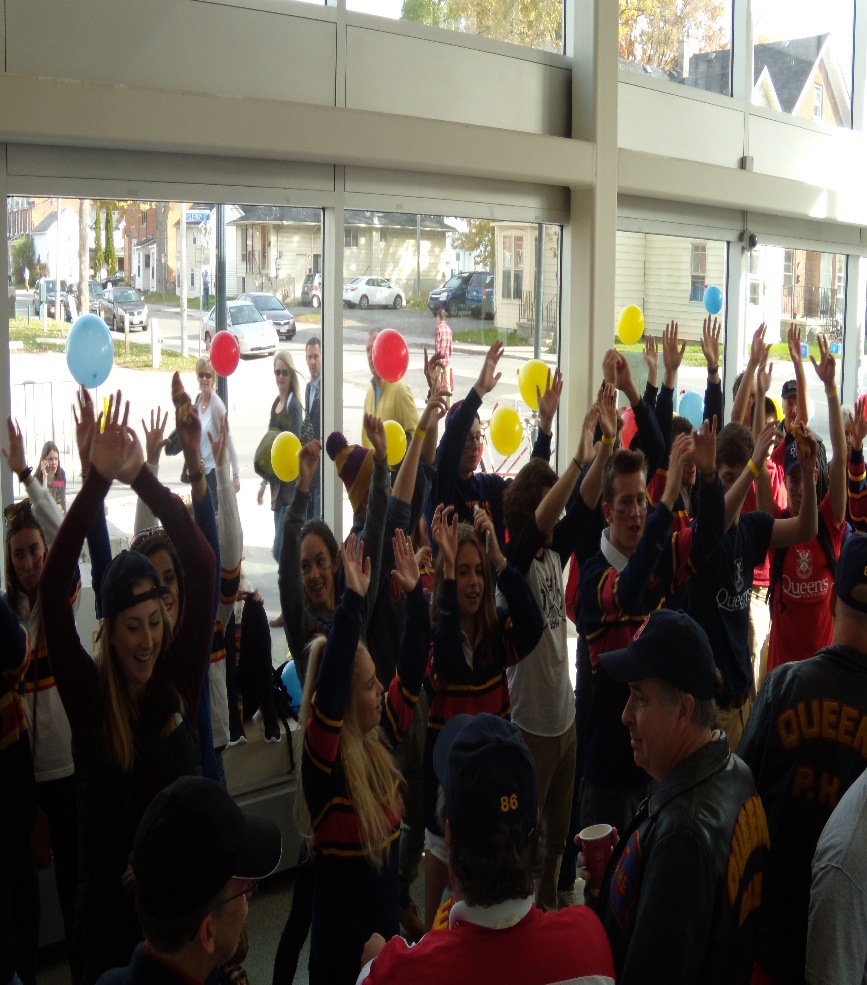 [Speaker Notes: While we are waiting for others to join, type in the chat box why you chose Health Studies!]
What does second year 

 

look like?
Health studies
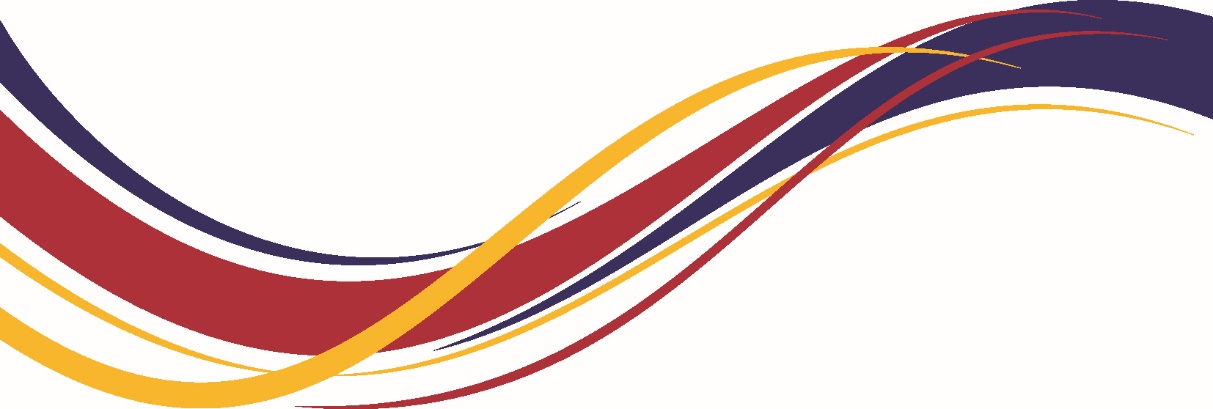 2022-23 Registration Information

Course Selection

Questions?
[Speaker Notes: We will discuss these topics in depth throughout the presentation and have time at the end for any questions you may have. You can either keep them until the end or use the chat box and type your question as they come up.]
Registration Timelines
Mark the dates in your calendar!
Info is posted on the 
SKHS website:

UG Newsletter
Timetable
Important Dates
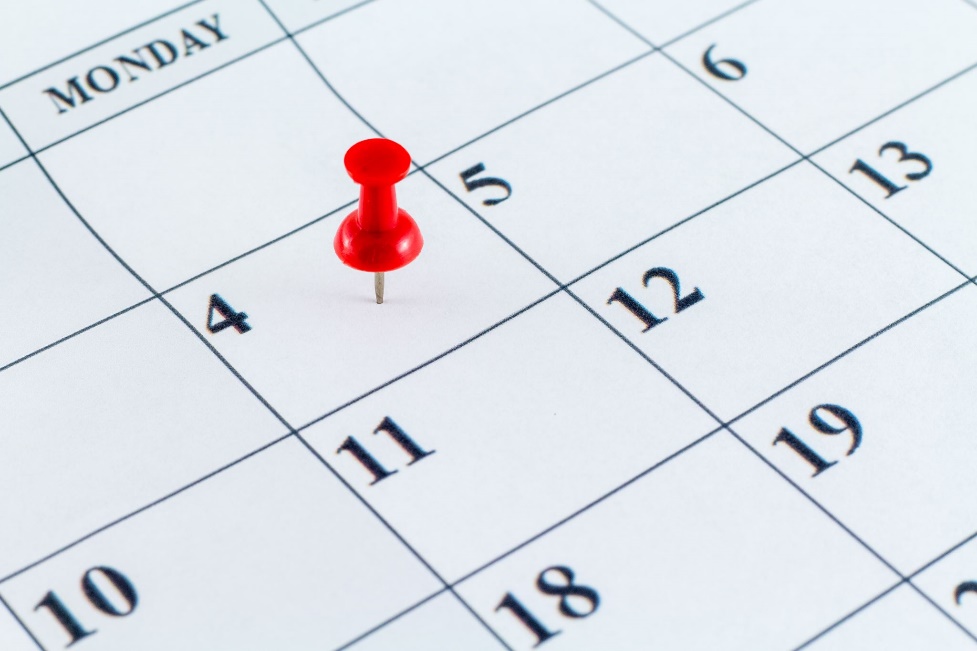 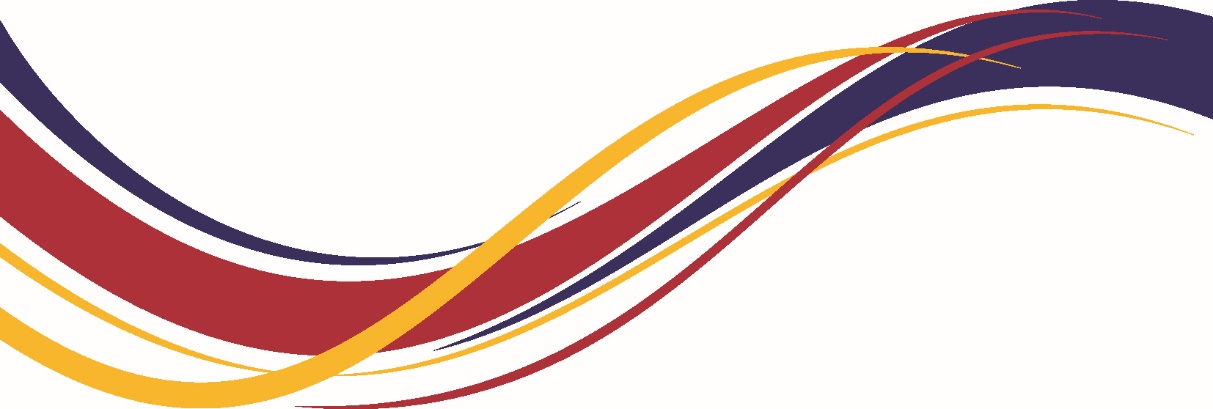 YR 2 registration – FRI. JULY 22
skhs.queensu.ca/registration-orientation/registration/
[Speaker Notes: There are some registration dates that you need to be mindful of. We have listed all the dates at the website listed here. Pay attention to these dates so you don’t miss your registration day!

During appointment times, some courses are reserved for students in certain degree plans, or in certain levels. This helps give access to courses to particular students regardless of when their appointment time is.

A note about Wait lists 
They are put on all single term courses. The wait list capacity will be 10% of the overall capacity of the course. During restricted enrollment if the course has a reserve capacity on it and the student does not meet that reserve capacity (but does meet prerequisites), you can opt to join the wait list.  As stated above the reserves all expire on July 27 (12:01 am) this year. Once the reserve capacity expires, the students on the wait list will be enrolled into the class, provided there is space in the class.  


Take a look at the Draft Timetable on our website that lists the courses that we will be offering in the fall & winter terms as well as the course summaries that break down the learning outcomes & expectations, texts and reading materials you will need, and the course evaluation.]
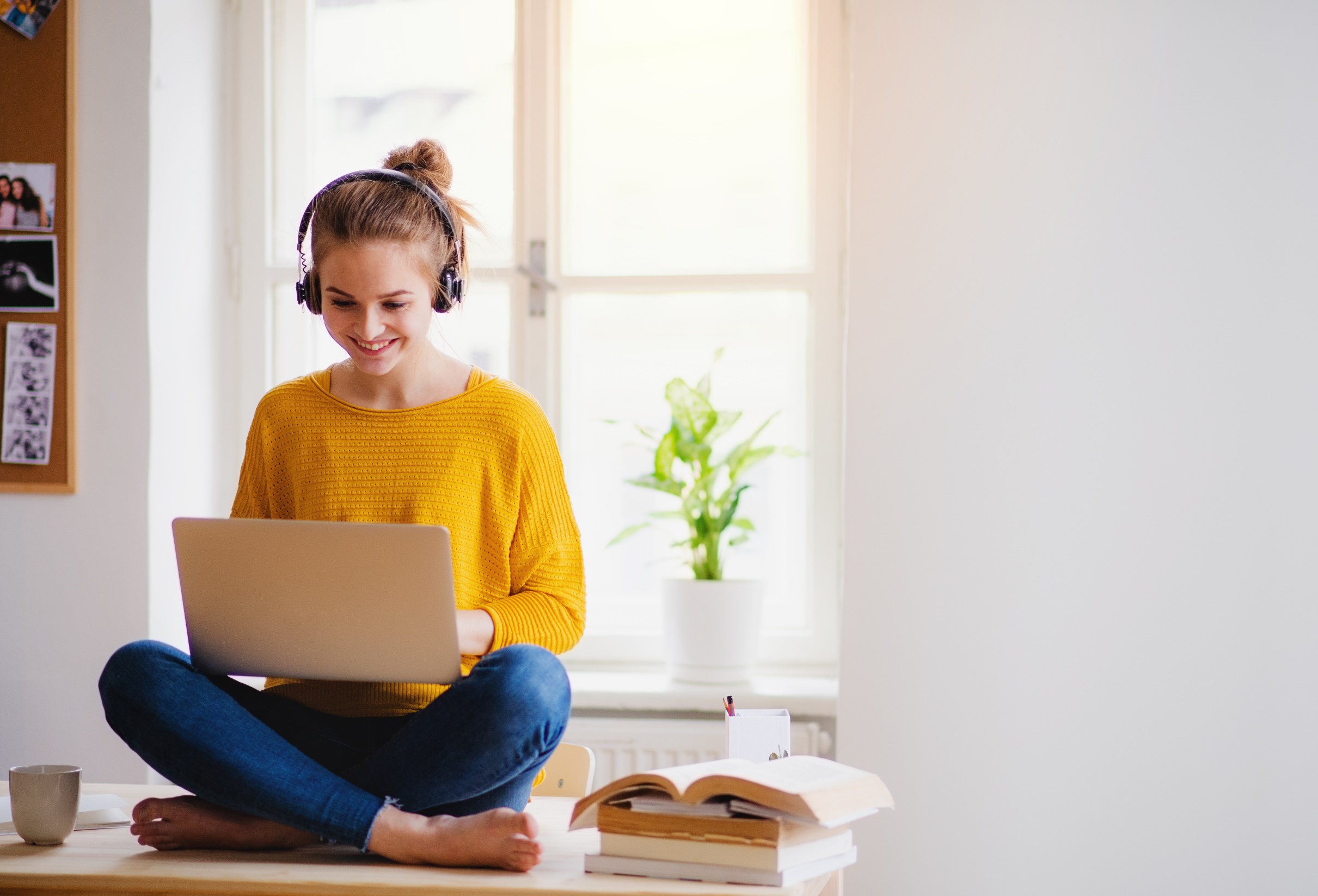 Choosing 
second year
classes
[Speaker Notes: Since first year was a common year, you can now choose which courses will fit with your chosen major – Health Studies!
Degree requirements vary – it is your responsibility to know your requirements – BAH Major, Joint Honours (formerly medial), Minor

The next slide will show you what courses you will be taking during your second year.]
Register yourself into Yr 2 Core Courses
HLTH Major/ Joint Honours:
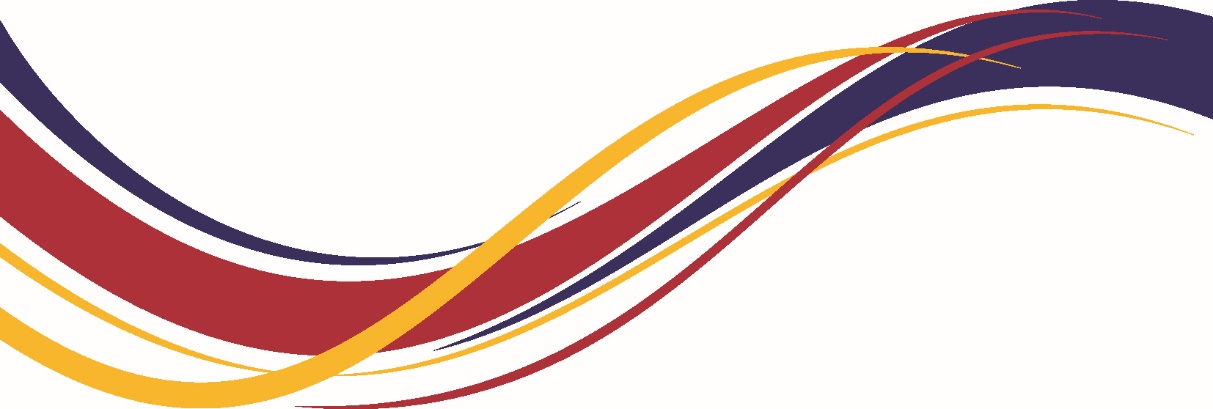 [Speaker Notes: KNPE 251 may be substituted for any approved stats course – e.g., STAM 200]
Register yourself into Yr 2 Core Courses
HLTH Minor/ General:
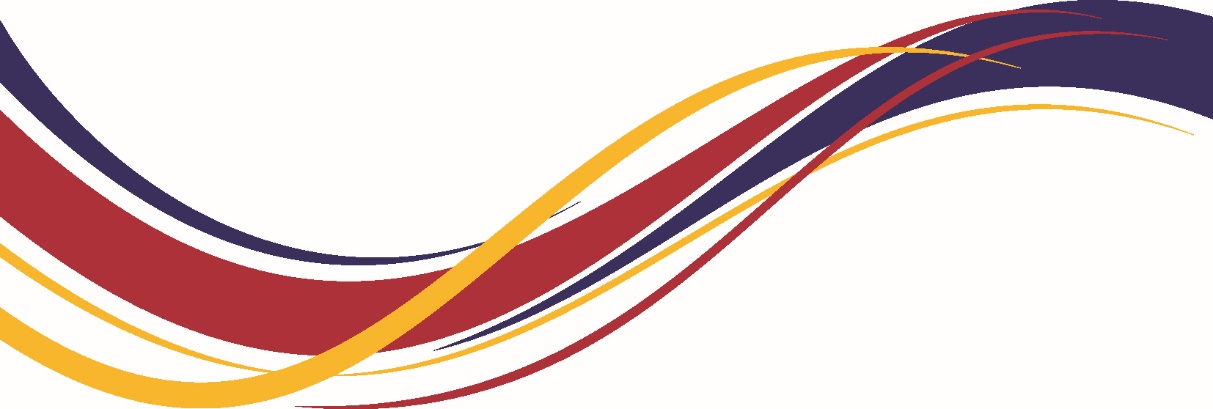 [Speaker Notes: KNPE 251 may be substituted for any approved stats course – e.g., STAM 200]
Know your plan
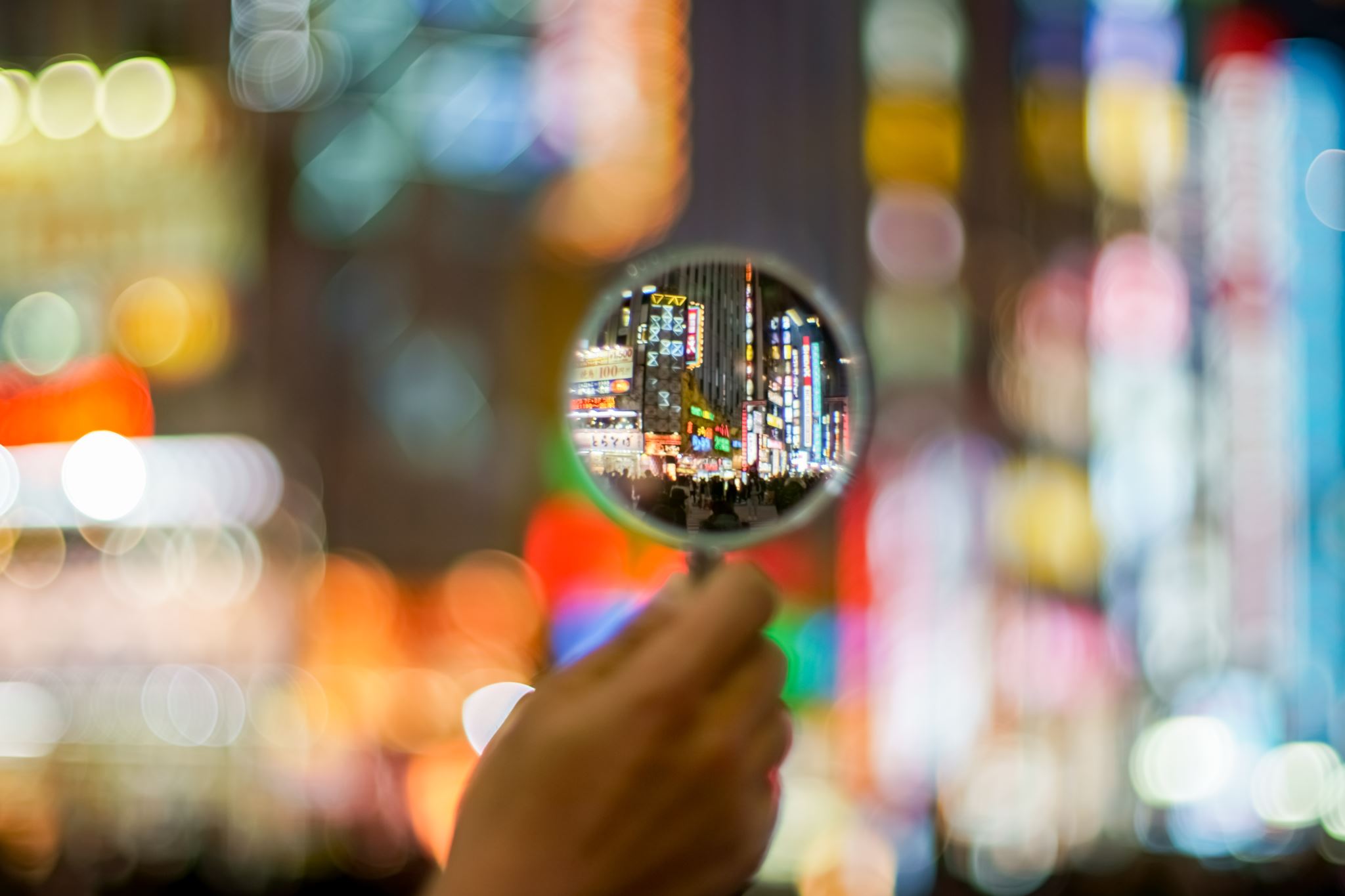 Use your Degree Audit Form & Progress Report to track your progress through your degree
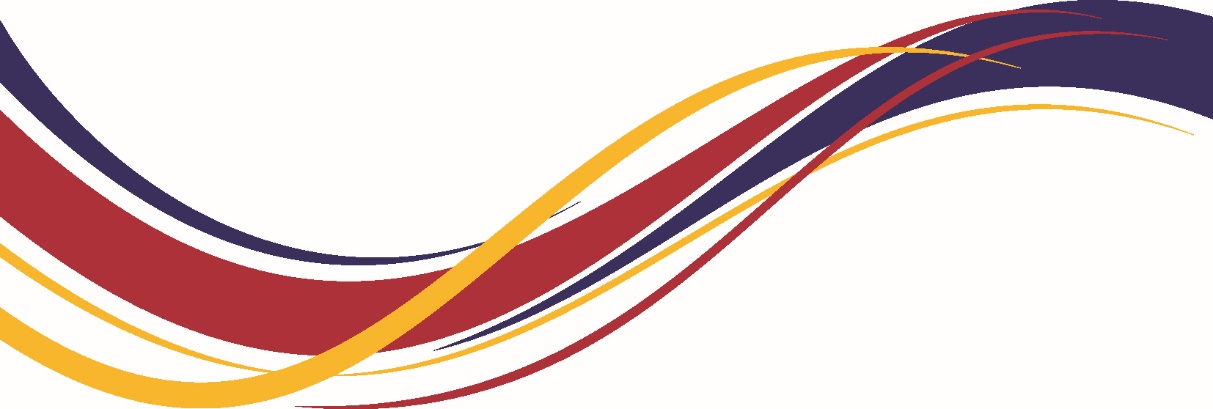 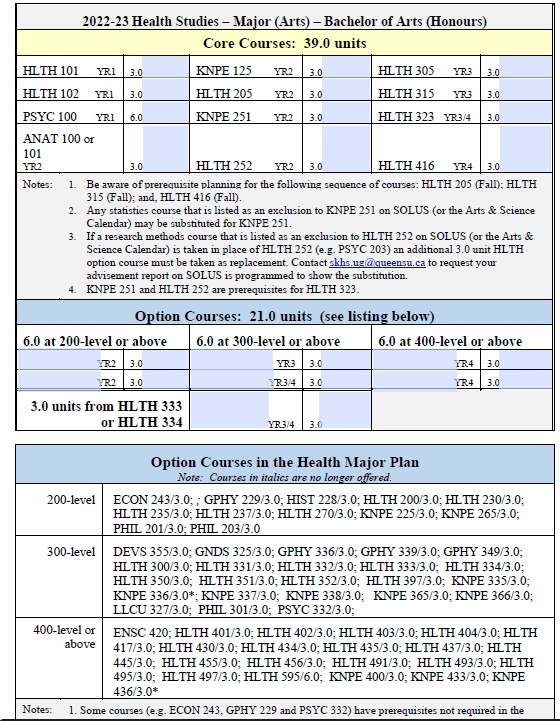 39 units of Core Courses
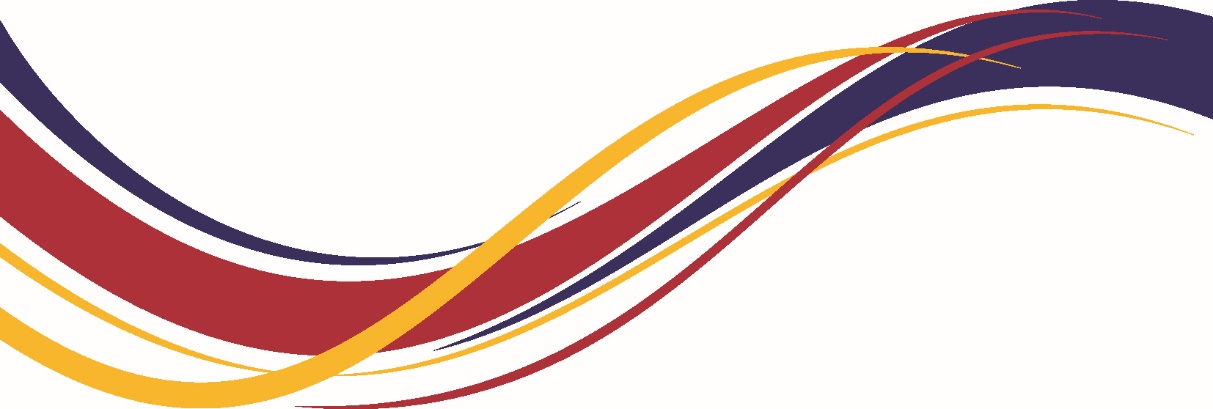 21 units of HLTH/KNPE Options
Note: you can take Option courses from other departments
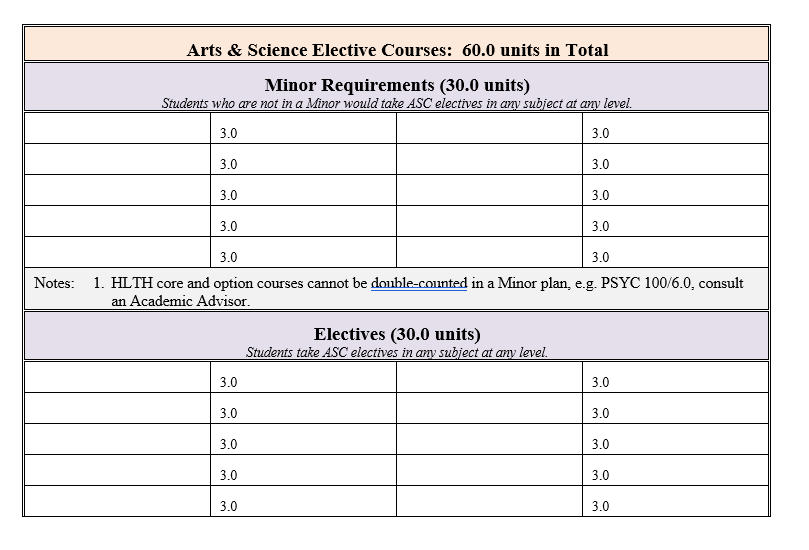 60 units of electives
OR 

  30 units of Minor Requirements     
  and 30 units of Arts & Science    
  electives



Using your 
HLTH degree audit form
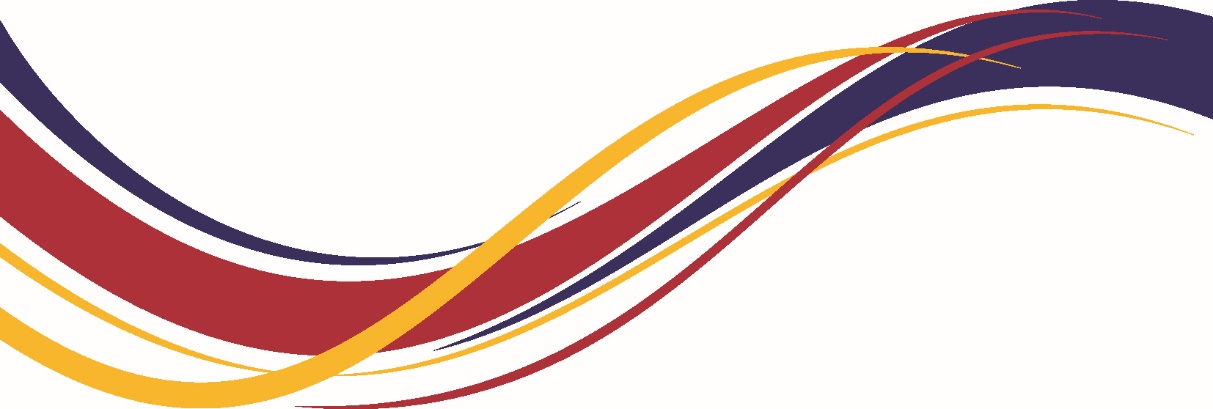 Using your Progress Report to track your progress through your degree
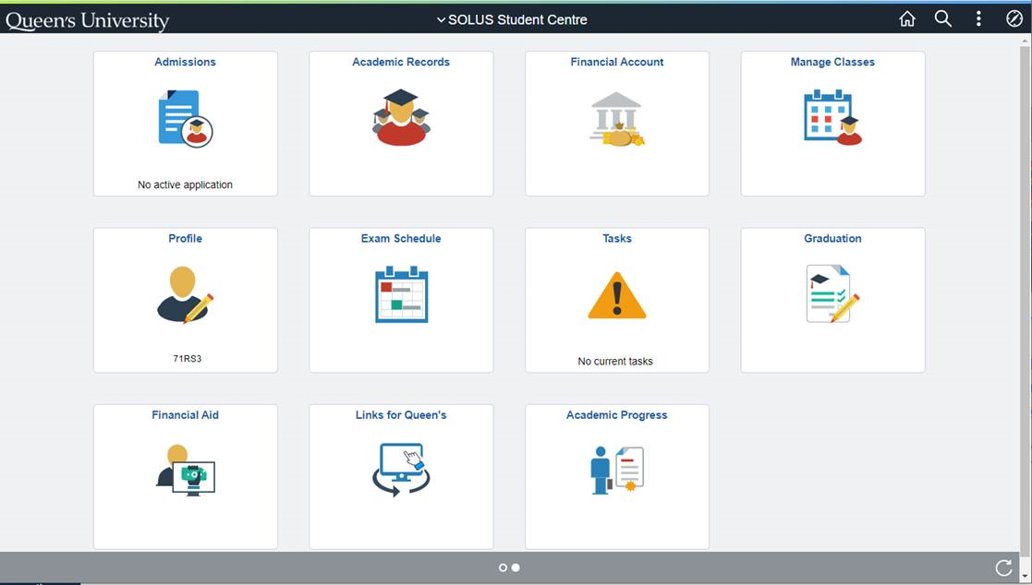 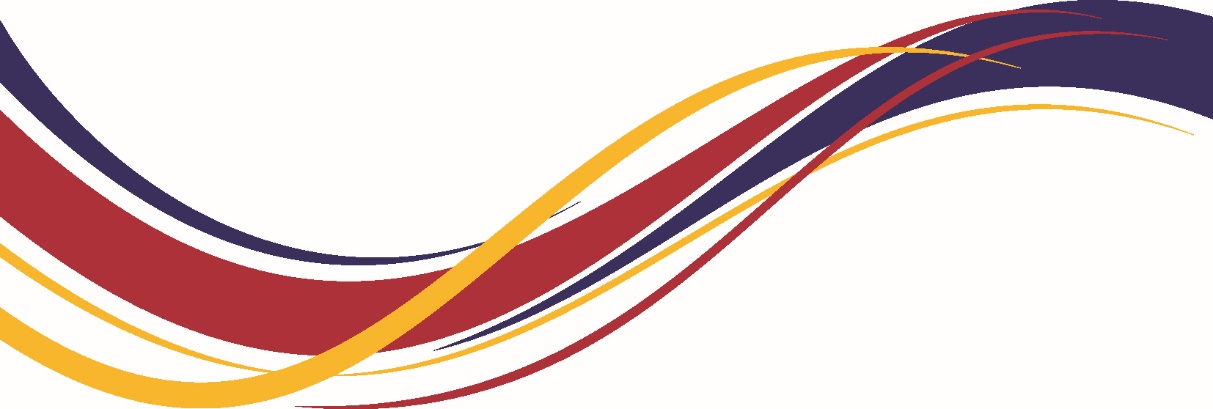 Using your Progress Report to track your progress through your degree
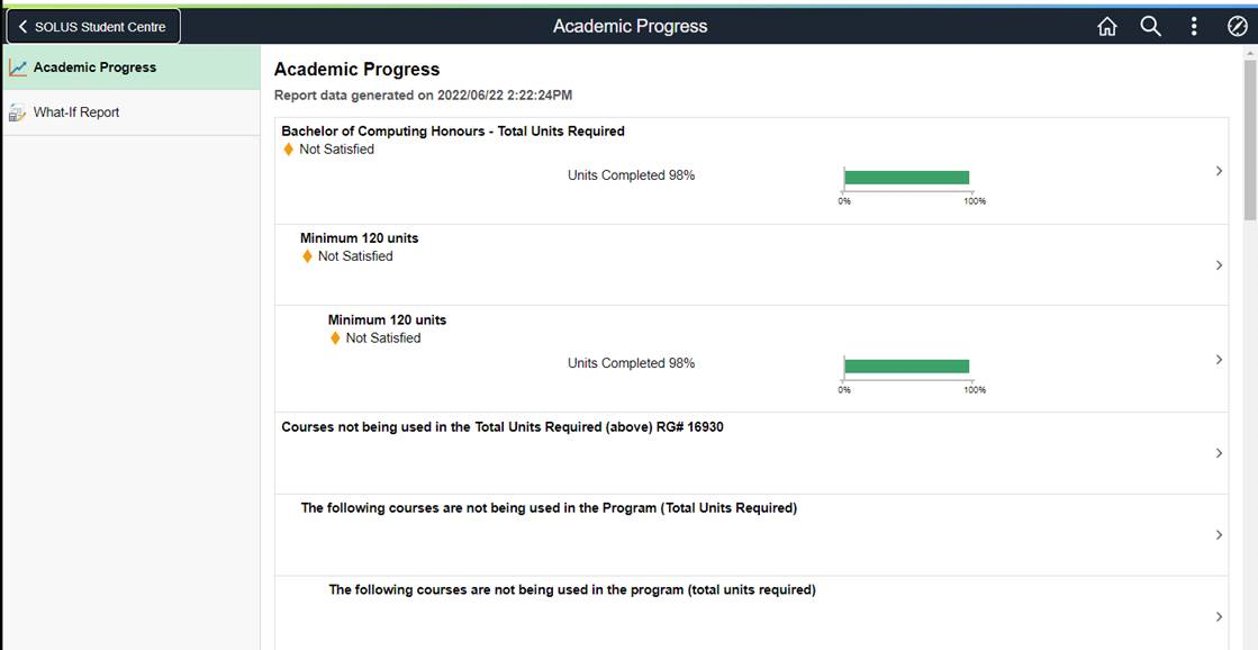 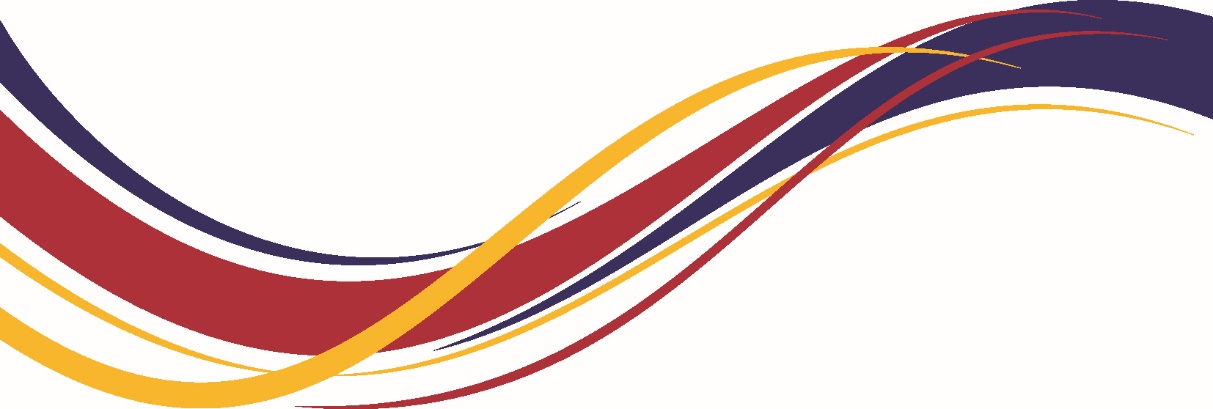 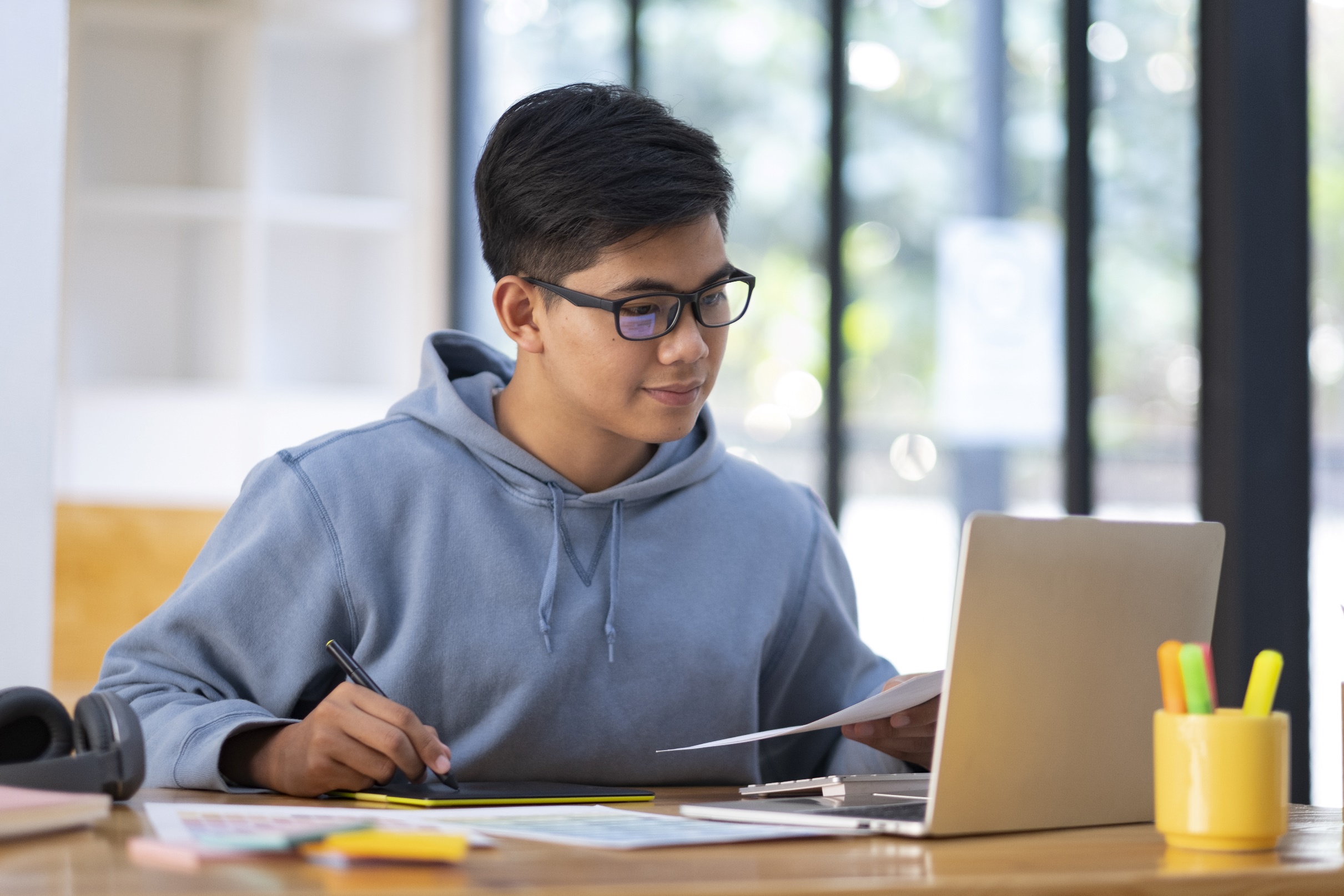 What electives should I choose?
[Speaker Notes: Next slide discusses strengths, etc.]
Know your strengths
abilities

strengths

competencies
interests

engagement

passion
STRENGTH ZONE
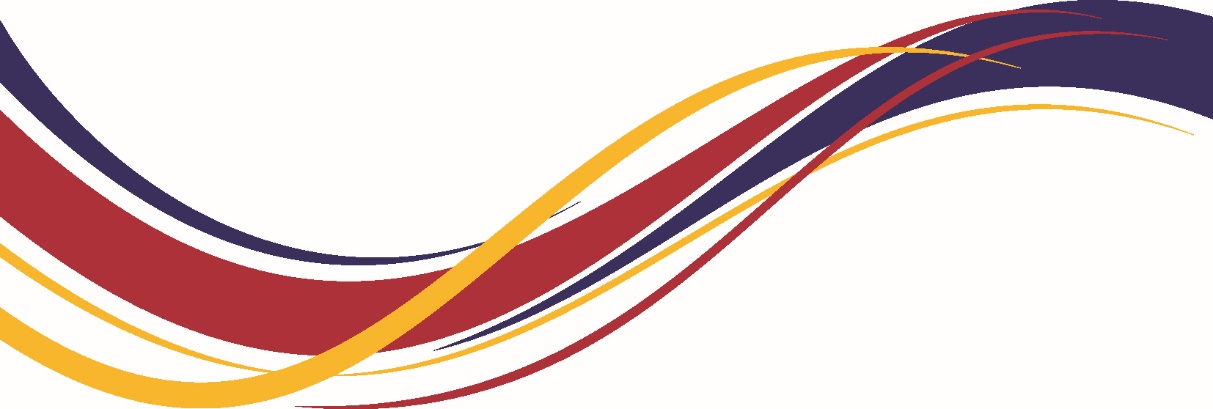 [Speaker Notes: Remember you are in your strength zone when you pick courses that both interest you and you have the ability to learn.

It’s when you do your best work! 

Think about post graduate opportunities and courses you might need to take in order to apply.]
Hands On
Opportunities
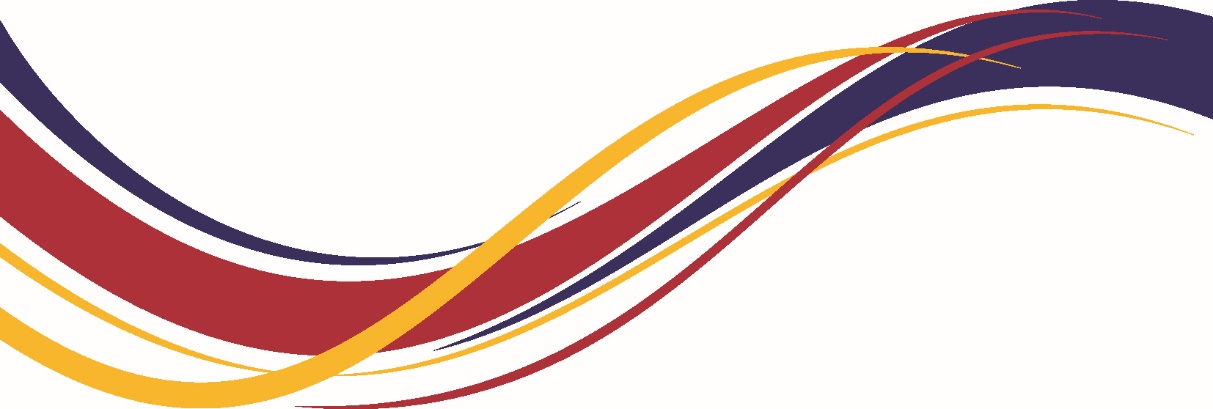 DIPA – certificate in Disability & Physical Activity
HLTH 300- Community Based Practicum
KNPE 337 - Physical Activity for Children & Youth (take HLTH 270 as pre-requisite)
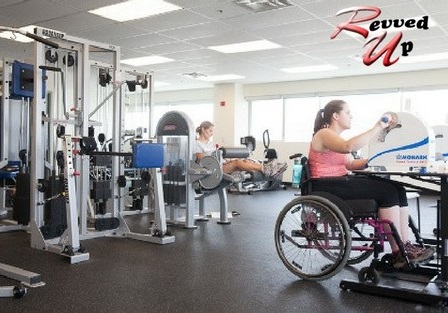 Registering for classes
July 11 you can see your registration appointment time in SOLUS and can add courses to your shopping cart!
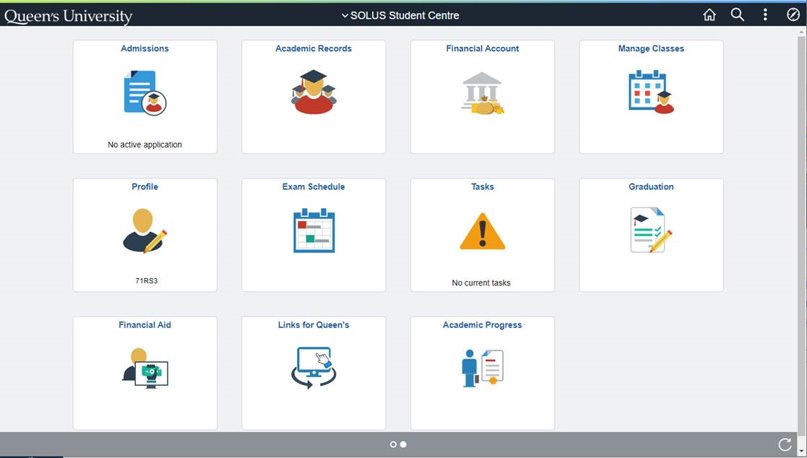 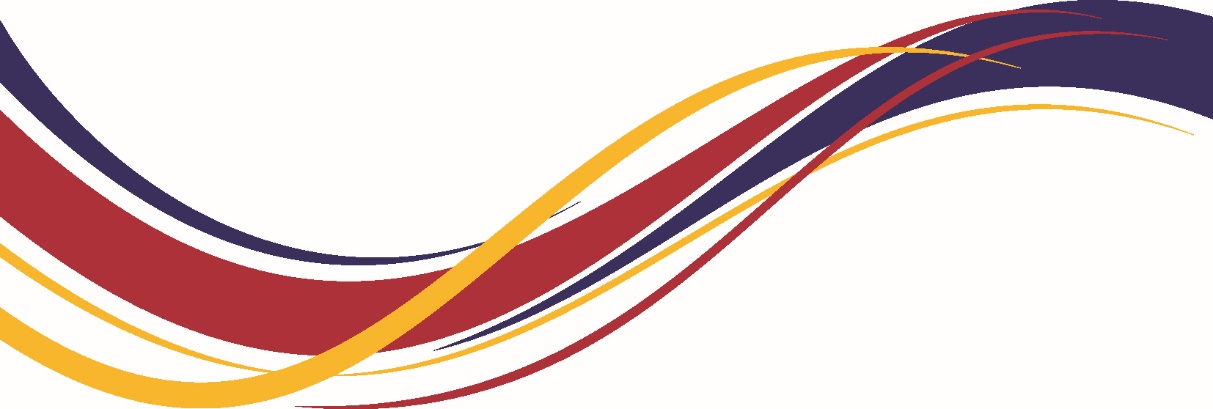 Use your queensu.ca email (include your full name, student #, program & year)

Read through Issue 1 of the UG Newsletter (June 24)

Select your electives

Be prepared for your enrollment time – some classes fill early!

Pay attention to emails from SKHS re: registration

Pay any outstanding fees so you can register for courses
Things to
remember
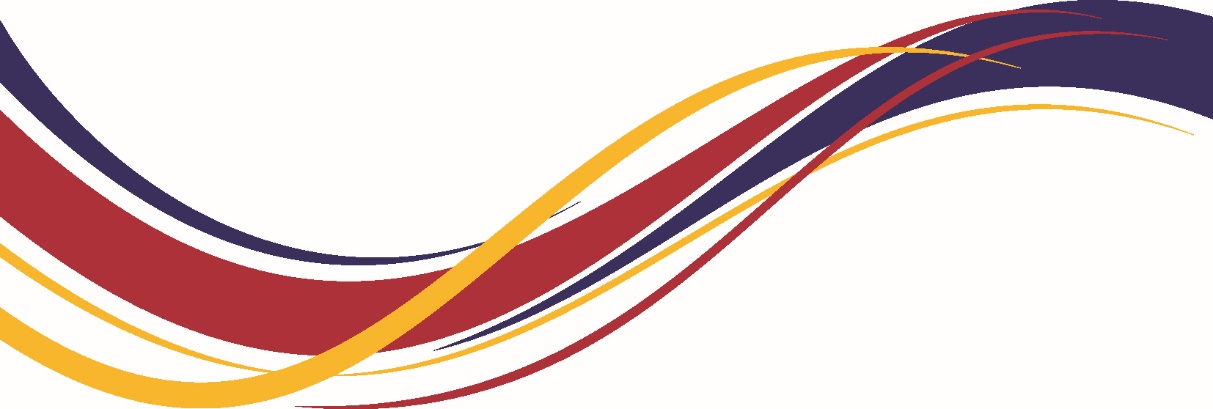 Registration hiatus August 1-14
[Speaker Notes: Registration hiatus – August 1-14]
Questions? Contact Us! Include name, student number, program & year